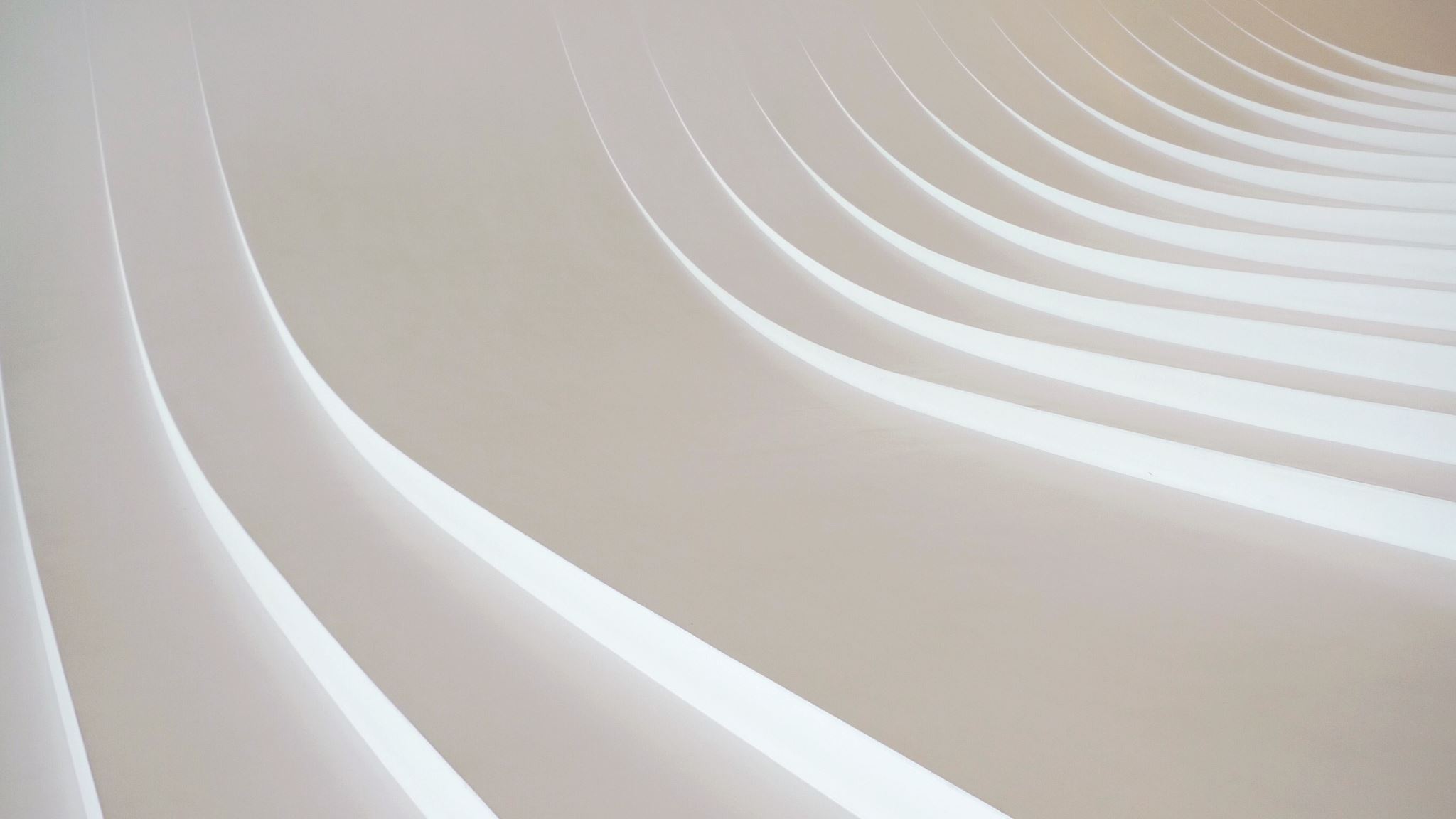 PLANTILLA DE ANÁLISIS FODA EN FORMA DE DIAMANTE
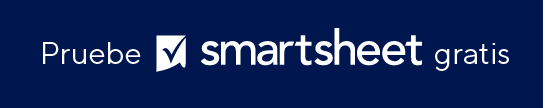 Fortalezas
Debilidades
Fortaleza uno
Dos
Tres
Cuatro
Debilidad uno
Dos
Tres
Amenazas
Oportunidades
Amenaza uno
Dos
Oportunidad uno
Dos
Tres